ponerse, dar, decir
Pretérito p. 130
Poner = to put, place

Todos los días pongo mis libros en el armario.

Hay que poner la mesa.
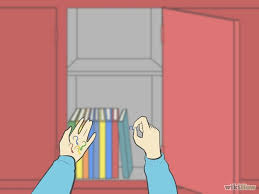 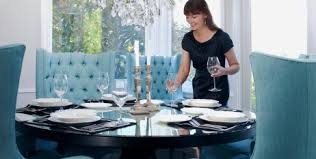 Ponerse = to put on

Me puse los zapatos antes de salir.
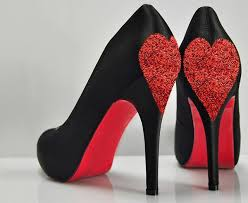 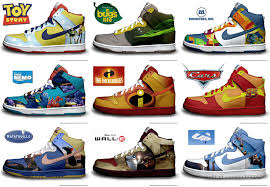 Ponerse a (adjetivo)= to become/to feel

Me puse contento(a) cuando mi equipo ganó.
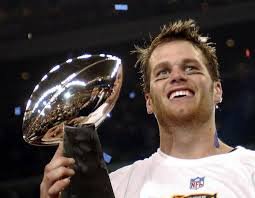 Ponerse a (infinitivo)= to start to

Me puse a llorar cuando perdimos.
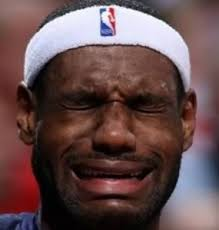 ¿Cómo se dice…?
1. We started to shout when we won the game.
Nos pusimos a gritar cuando ganamos el partido.
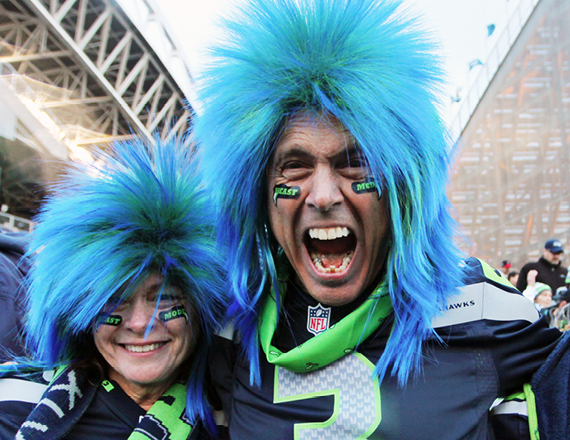 ¿Cómo se dice…?
2. She became sad when she lost the competition.
Se puso triste cuando perdió la competencia.
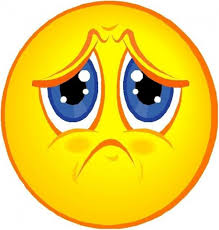 Decir que = to tell what someone said
Él dijo que el equipo de fútbol perdió.
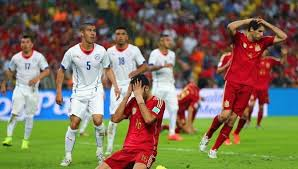 ¿Cómo se dice…?
1. I said that we did the chores.
(Yo) dije que hicimos los quehaceres.
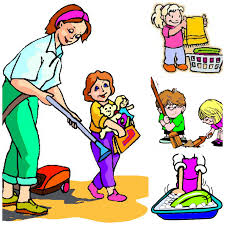 The verb dar takes a direct and indirect object.
Mi amiga me dio un regalo.
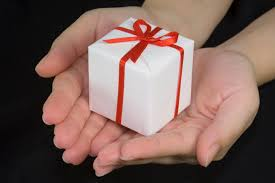 Darle ganas de infintivo = to say what someone felt like doing at a specific point in the past.
Me dieron ganas de llorar cuando perdimos.
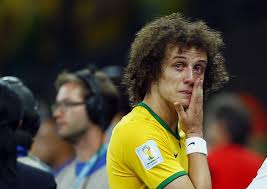 ¿Cómo se dice…?
1. It made me want to shout when I saw the score.
Me dieron ganas de gritar cuando vi el puntaje.
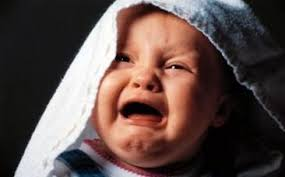 ¿Cómo se dice…?
2. She felt like crying when she lost the gymnastics competition.
A ella le dieron ganas de llorar cuando perdió la competencia de gimnasia.
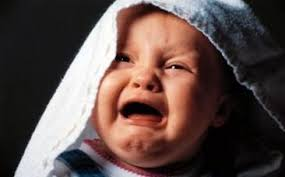